МОУ «Буранная СОШ имени В.М. Волынцева»
Тема: «Возобновляемая энергия спасет мир»
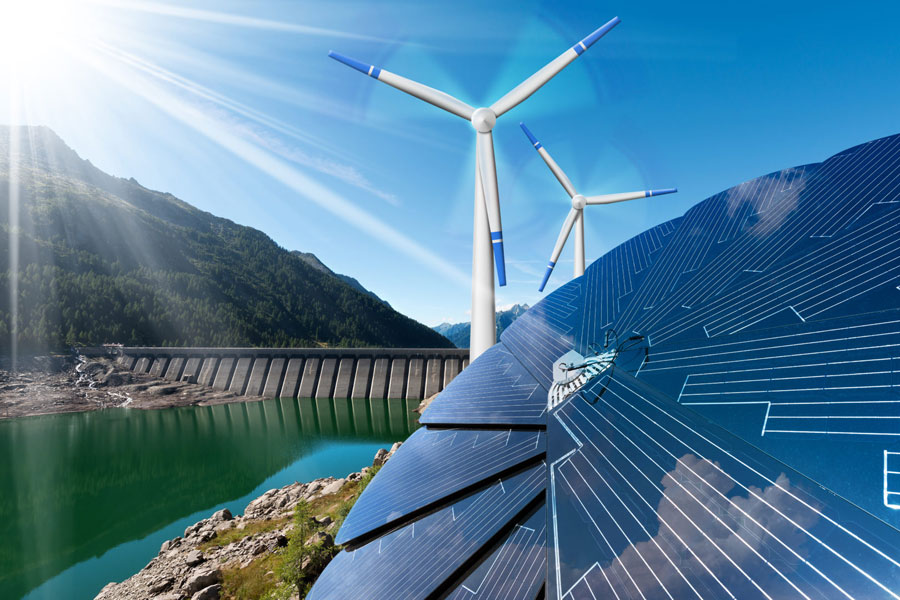 Цели урока
понятием «возобновляемая и не возобновляемая энергия»

какие бывают виды возобновляемой энергии, какой вред наносят не возобновляемые виды энергии

правильно определять благоприятные регионы для использования возобновляемых энергий(солнце, вода, воздух)
Познакомиться
Выяснить
Научиться
Зеленая энергетика в России
69 солнечных электростанций, 22 ветряных электростанции и три малых ГЭС, а к 2024 году появится ещё несколько объектов с большей общей мощностью. По словам зампреда Правительства России Александра Новака, к 2030 году производство зелёной электроэнергии вырастет в пять раз.
Регионы использования возобновляемой энергии
Ульяновская область – ветроэнергетика (10% электроэнергии региона)
Кабардино-балкарская республика - гидроэнергетика
    (20% нужд региона)
Оренбургская область – 18 промышленных солнечных электростанций (10% в энергосистеме региона)
Регионы с огромным потенциалом
Регионы с огромным потенциалом
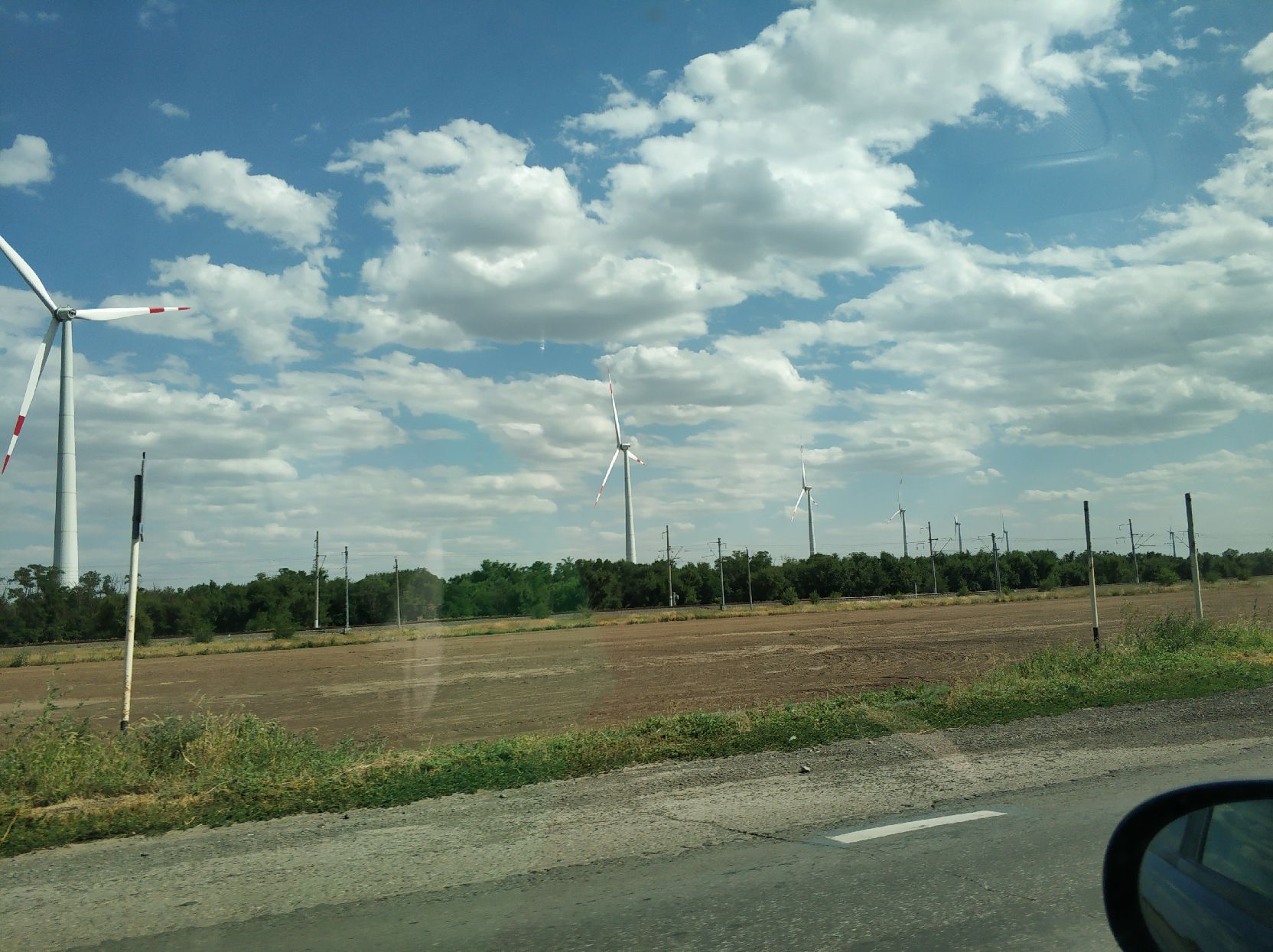 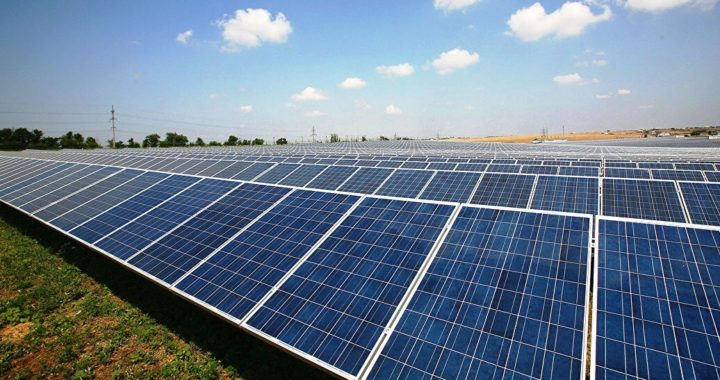 Возобновляемая энергия в Челябинской области
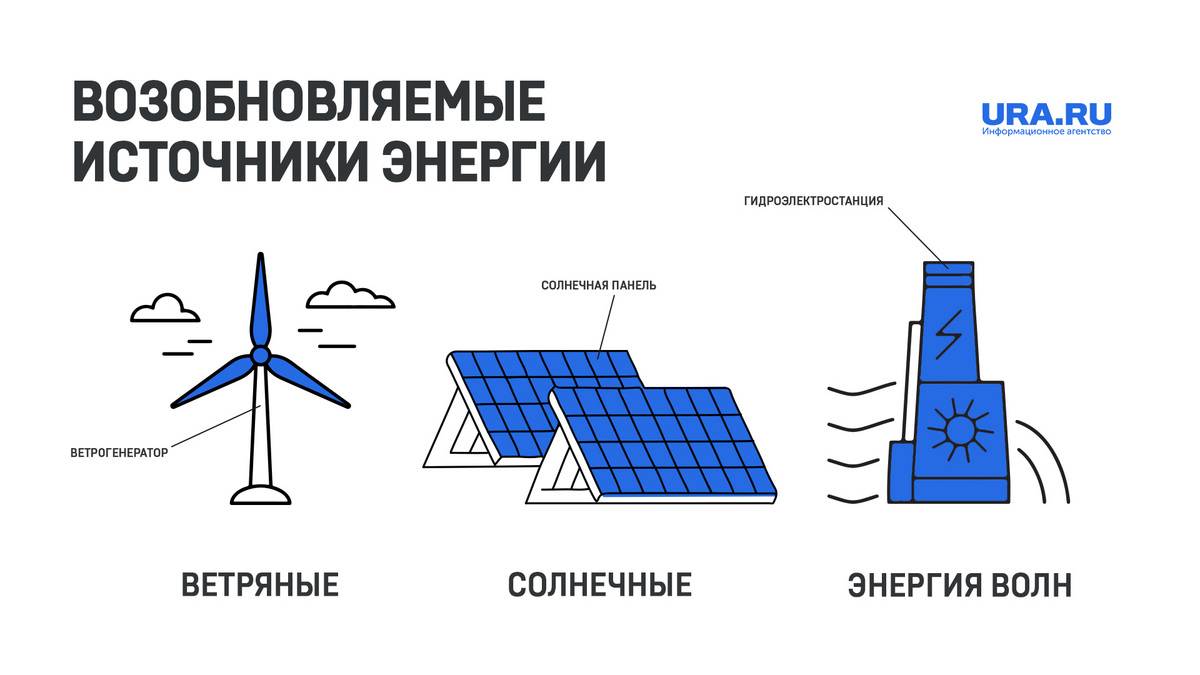 Возобновляемая энергия в Челябинской области
Челябинская область имеет свыше 110 солнечных дней в году — это возможность получать энергию от ближайшей звезды.
Хорошие условия для создания микро – ГЭС в перспективе (много водоемов)
Ветреная погода
Использование возобновляемой энергии в быту
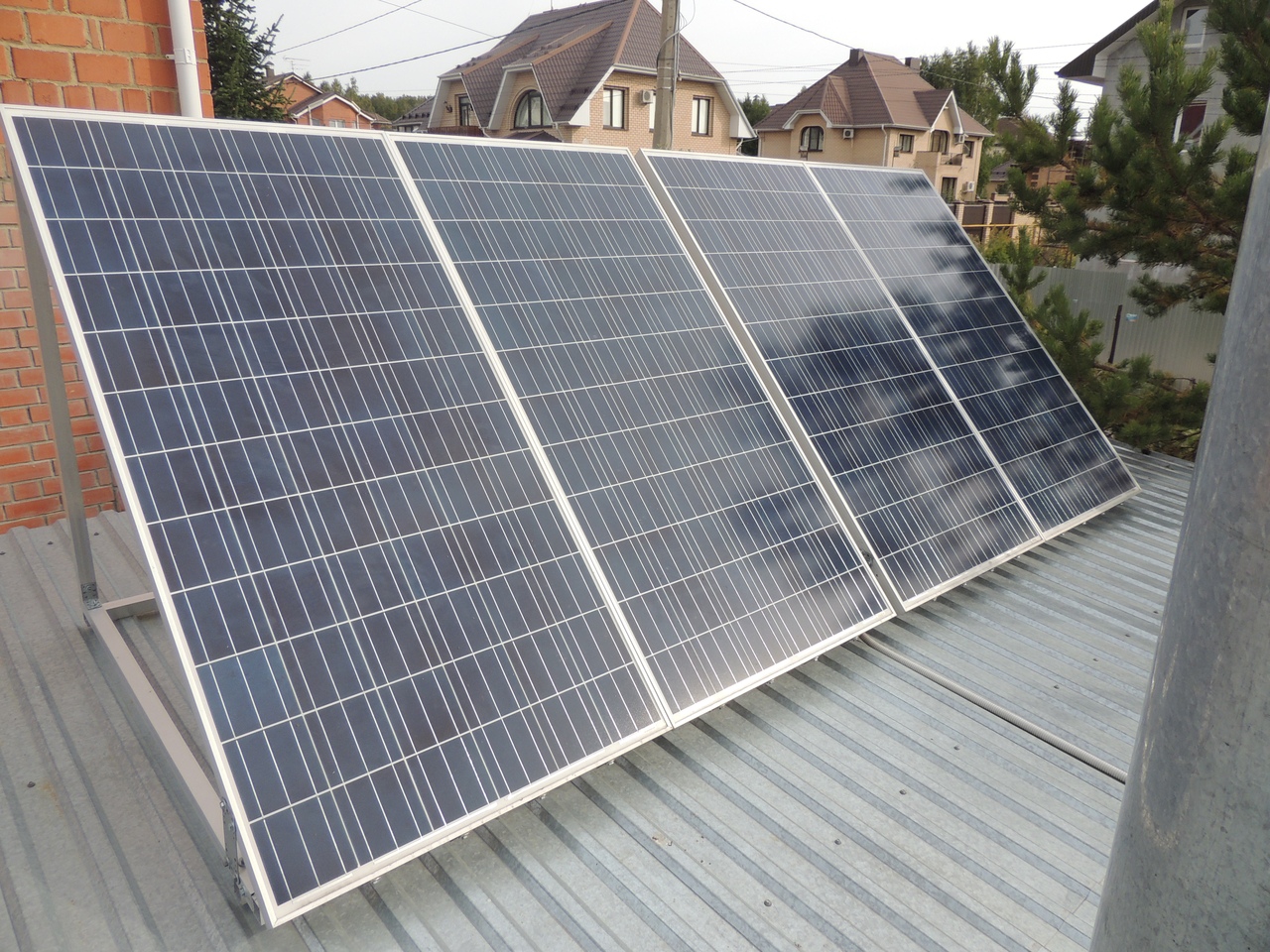 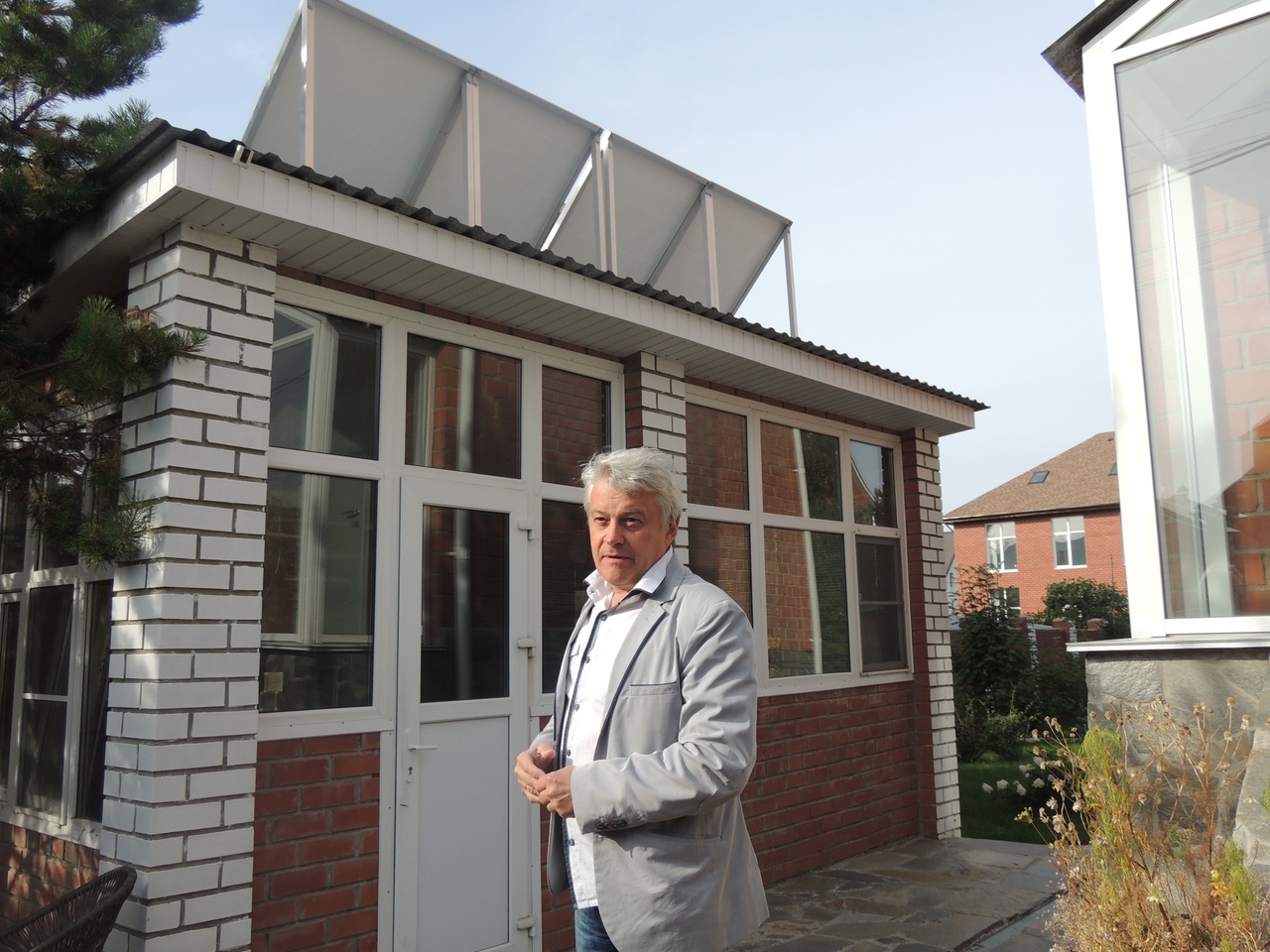 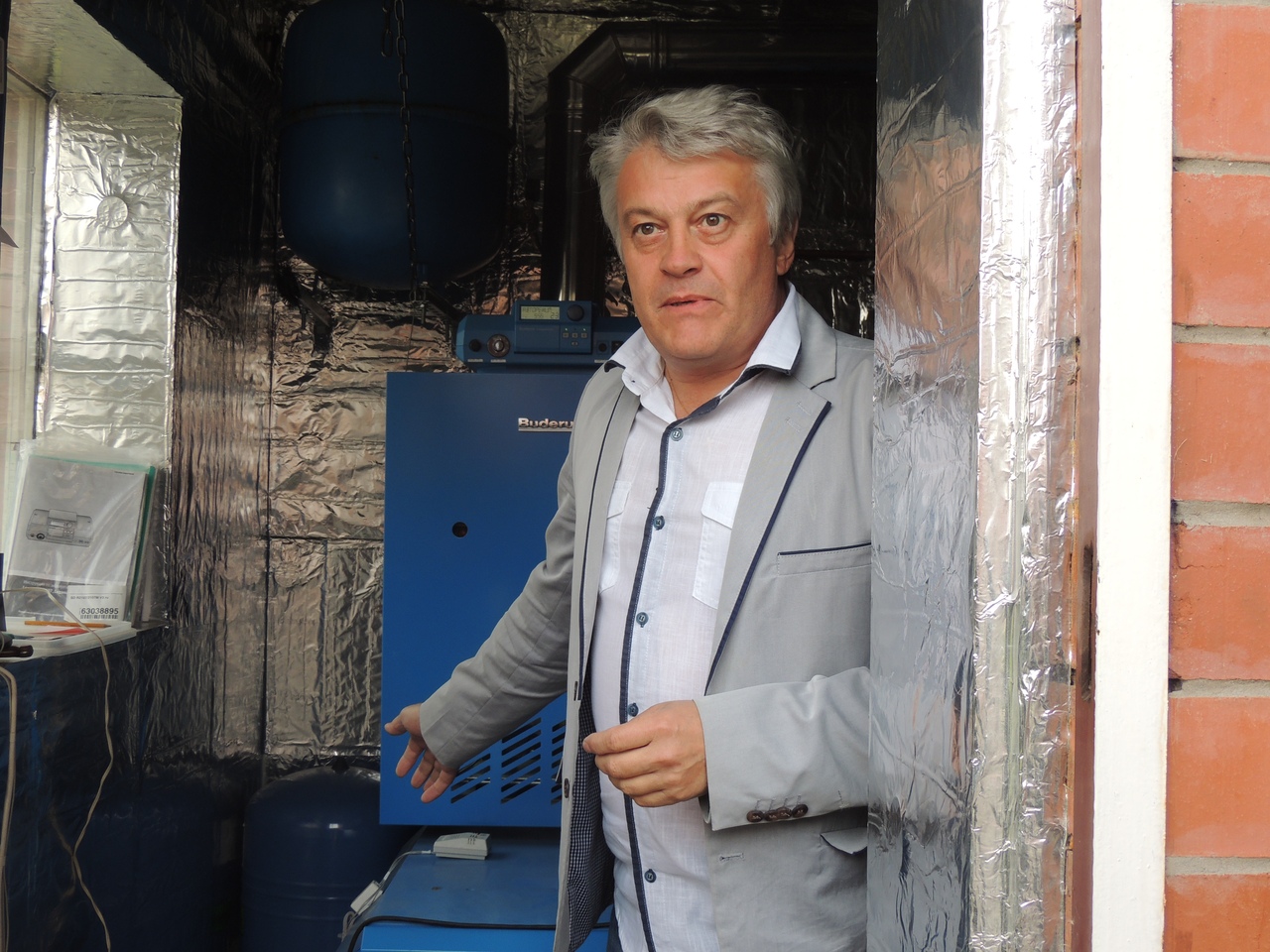 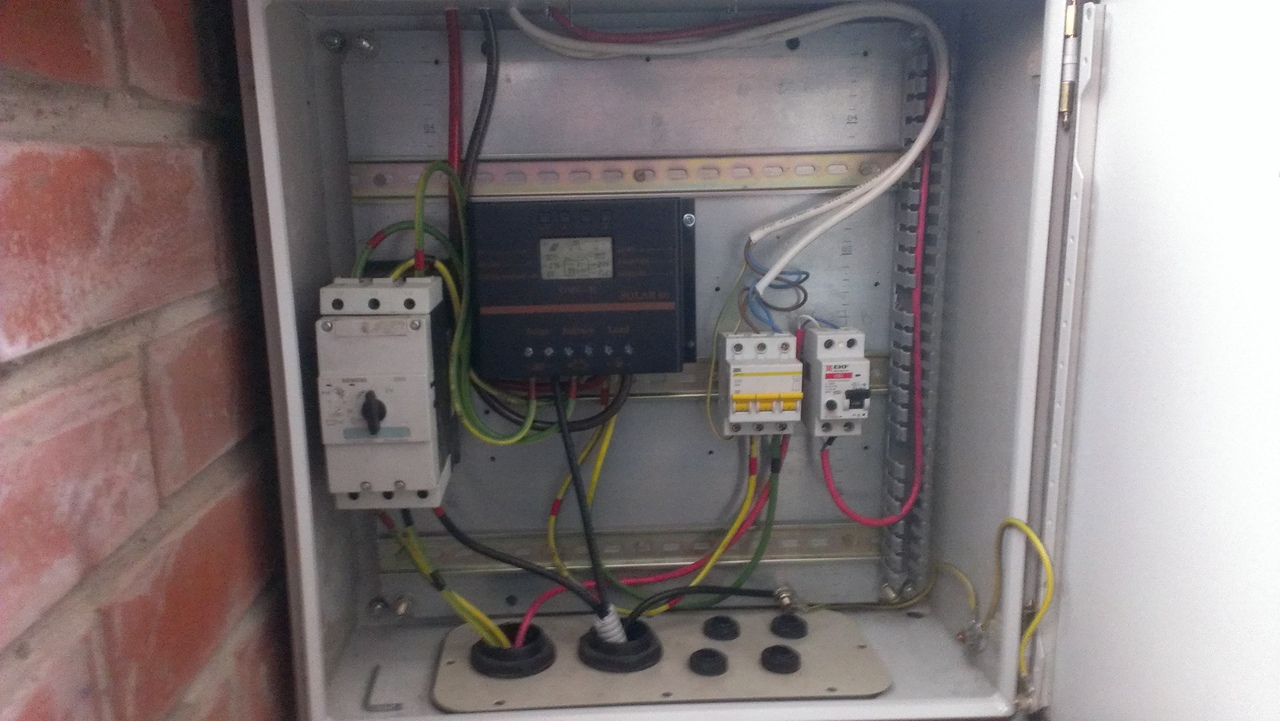 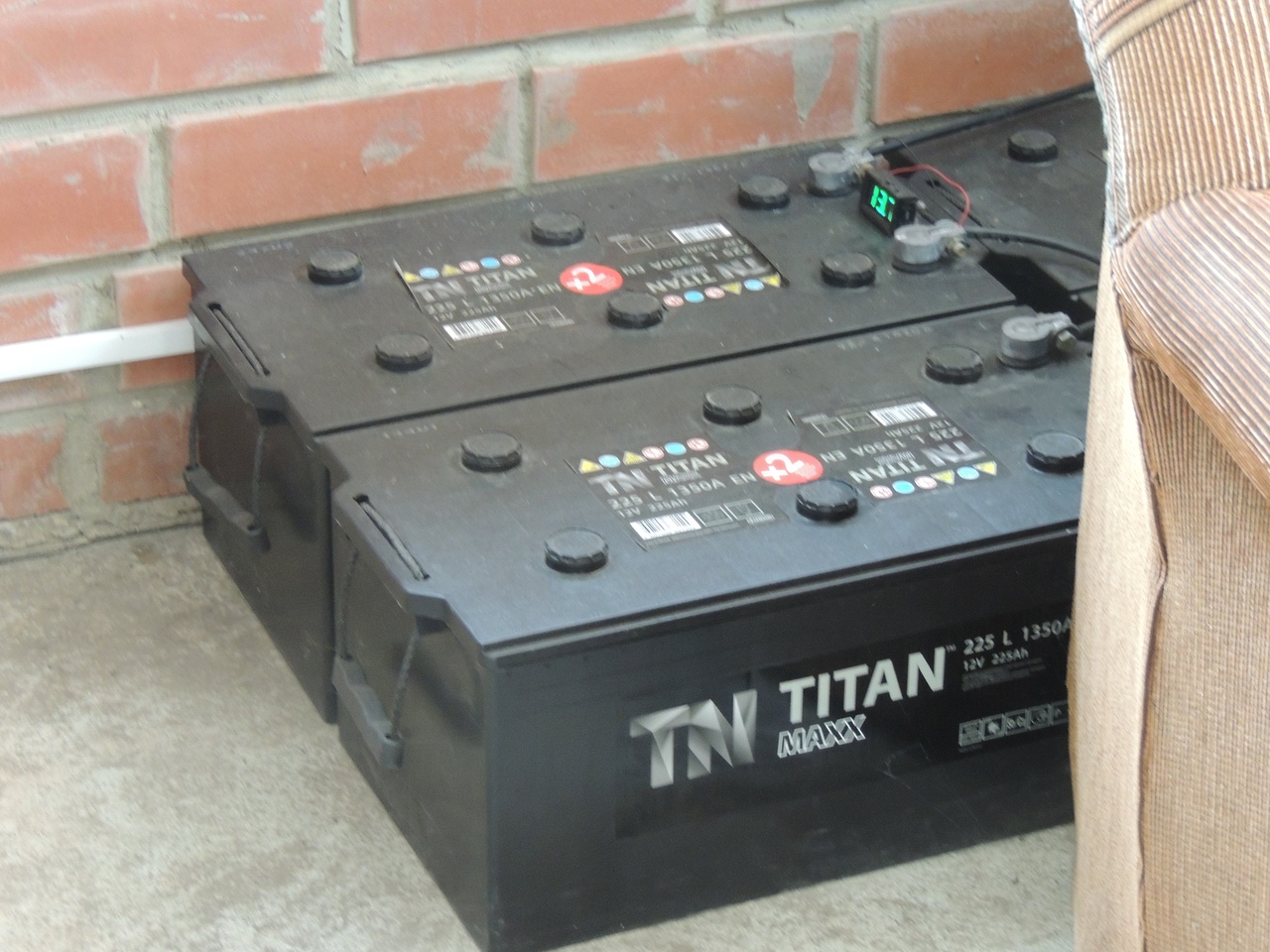